Qos in telecom The analysis processCh 3
Issue: whether the service will be attractive in case of costly overbuilding to achieve resiliency to transient surges e.g. network availability in case of traffic overload in private network
Two principal determinants
Responsiveness
Expected cost
Evaluating Concepts
Effects of transient network problems
The measure of effectiveness with respect to avoiding such substantial impacts is the responsiveness of an on-call Provisioning Service (PS);
	PS = the proportion of requests for capacity that will be met in time to avoid major problems
The value of this measure (PS) depend on three factors
Provider Response Time (PRT): the time it takes the service provider to set up on-call circuits in response to requests.
Lead Time (LT): the amount of advance notice of the need that is given the provider, as represented by the difference between the time the request is received and the requested capacity is desired/needed.
Shortfall Tolerance Time (STT): The period of inherent resiliency to the shortfall to be corrected, as measured by the time it can persist before the problem is likely to produce noticeable effects on activities of users of the network.
Responsiveness
PS can be estimated as 
				PRT < LT + STT;
		If LT = +ve , Lead Time
		If LT = -ve, latency problem
Responsiveness
PRT Depends upon three factors; 
The availability, or lack of, support capabilities
Performance of the resources used for circuit turn-up
Expected performance of the provider facilities used to achieve the requested capacity
Provider Response Time PRT
It depends both on the potential lead time afforded by the nature of the shortfall the user wants to correct and any delays in notifying the provider when the need is known 
E.g Some needs resulting from planned user actions
one-time telemarketing efforts, 
periodic exchanges of very large data bases, 
network reconfiguration actions
Lead Time LT
Tolerable period of duration of a shortfall
Shortfall may be of the type;
failures of communications links supporting on-line interactions with a remote computer at the height of the business day
store-and-forward data exchange capacity during a slow traffic period
Shortfall Tolerance Time STT
Now we need to formulate the PTR from data on performance of the systems that establish site-to-site connections for a variety of procedures for implementing on-call provisioning
Type of Service
Maintenance
Activation
Performance Measures & Formulas
Quantifier
PRT can be estimated as a function of types of service and performance characteristics 
TBF: Times Between Failures of segments in the site-to-site connections provided in response to user requests
TTR: Times To Restore performance across segments, when they have failed, or are malfunctioning.
Performance measures and failures
[Speaker Notes: The basic measures of performance needed to estimate PRT as a function of the types of service and performance characteristics of the facilities used to
provide requested capacity are: TBF and TTR]
The measure of availability, A, of a segment
		A = MTBF / (MTBF + MTTR)
	which shows,
		 MTBF = (MTTR)[A/(1-A)]
	and 
		MTTR=(MTBF)[(1-A)/A]
The MTBF for a segment can be calculated from its failure rate (F)
		MTBF = 1/F
Availability, A
[Speaker Notes: Ideally, the source of these measures would be empirical distributions (or
raw performance data, so that empirical distributions could be created), so that
means and ranges of these times can be used in the estimates of PRT. In lieu of
such empirical distributions, however, adequate estimates of the PRT can be
obtained from MTBFs and MTTRs, as possibly derived from the following
relationships.
We can use the measure of availability, A, of a segment, together with either
its MTTR (mean time to restore) or MTBF (mean time between failures) to
obtain the other, by use of the formula:]
The overall MTBF, Mo, for an end-to-end circuit comprising a series of n segments with MTBFs M1, M2,…,Mn can be calculated from the segment values

	where F1, F2,…,Fn are the corresponding failure rates
The MTBF for n interchangeable segments with common failure rate, F
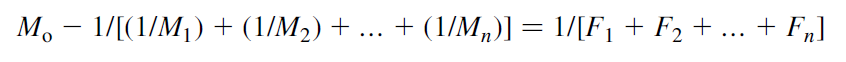 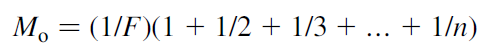 The time it takes to set up a end-to-end connection;
The time it takes to effect correction of failures or malfunctions of segments encountered as the end-to-end connection is being set up; and
Overheads, in the form of added delays in setting up the connection, initiating corrections when they are needed, etc.
Components of PRT
[Speaker Notes: To develop the formulas for estimating the PRT under various operating procedures from the TBF and TTR for segments of links, it is useful to think of
the PRT as comprising at least three distinct components:

The time it takes to set up a end-to-end connection;
The time it takes to effect correction of failures or malfunctions of segments encountered as the end-to-end connection is being set up; and
Overheads, in the form of added delays in setting up the connection, initiating corrections when they are needed, etc.

The nature of, and nomenclature for, these three components of the PRT are
described briefly below.
Route Configuration Time (RCT): In order to set up a requested connection from user site A to user site B, the
provider must:
1. Set up a long distance transport segment from the provider switch terminating
user site A (SwA) to the provider switch terminating user site B
(SwB);
2. Route the lines from site A to the transport segment at SwA; and
3. Route the lines from site B to the transport segment at SwB.
This part of the set up process is usually accomplished at one sitting at a
network control terminal. The time to complete it is referred to here as the
RCT. The RCT represents the minimum possible value of the PRT.

Segment Restoration Time (SRT): Once an end-to-end route from user site A to user site B is configured, it will
comprise three segments: user site A to provider switch SwA; the intranetwork
transport segment from SwA to SwB; and provider switch SwB to
user site B. In the event that the facilities assigned to implement any of these
three segments have failed or are malfunctioning, it will be necessary to effect
a correction. The times required for such corrections, measured from the first
action that initiates a correction to activation of a properly functioning
segment, are referred to here as SRTs.

Process Overhead (PO):The RCT plus the expected contributions of delays due to needs for segment
restorations reflected in SRTs represents, by definition, the least possible PRTs
for the conditions encountered. In actual operations of the on-call provisioning service, there will be numerous other sources of delays that may increase
PRTs from this theoretical minimum. Possibilities include, for example:
delays in recognizing that a segment is not working properly; time spent
checking out routes as, or after, they are configured; lapses in communications
or personnel attention that create a delay in initiating the response to a user
request; and elongation of RCTs due to slow-downs in the entry of information,
times spent waiting for access to a terminal or the network control
systems, or lack of proficiency in the entry process. Such times need not be
considered separately, except to the extent that they will differ substantially
with the type of operating procedures. Those that are considered must be
named and defined as necessary; all the rest can be lumped into a single
time added to a theoretical minimum to estimate the PRT. This single adjustment
factor is referred to here as the process overhead (PO).]
In order to evaluate the measures from the selected quantifiers;
Data acquisition
Creation of data sets comprising the elements that are needed to quantify measures
Data organization
Sorting, tagging, and arranging the elements of the data sets to create coherent databases that can be readily queried for well defined subsets of the data
Data manipulation
To clean up data sets, quantify measures, and facilitate understanding of the variations in values of quantifiers under different conditions.
2. Data Handling
The arithmetic average/ mean value


Standard deviation, (finding average sum of squares)


Desired sample size


The above statistical theory can be used to produce required sample size
All the statistics you need to know ..
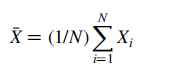 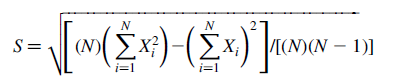 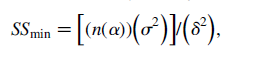